«Химик не такой должен быть, который дальше дыму и пеплу ничего не видит, 
а такой, который на основании опытных данных может делать теоретические  выводы»


                                   М.В.Ломоносов
. H2CO3, FeSO4,  CuO, H3PO4, NaOH, SO3 ,HNO3, Ca(OH)2, HF, NaCl,  Na2CO3,  Al(OH)3, H2SO4,  Al2O3,  HCl,  H2S
Проверим
Оксиды

Основания


Кислоты


Соли
. CuO, Al2O3, SO3

 NaOH, Al(OH)3 Ca(OH)2

H2CO3, H3PO4, HNO3, HF, H2SO4, HCl,  H2S

FeSO4, NaCl,  Na2CO3,
КИСЛОТЫ
H2S
HCl
HI
HBr
HF
HNO3
H2SO4
H2CO3
H3PO4
H2SiO3
Бескислородные
Кислородсодержащие
КИСЛОТЫ
одноосновные
двухосновные
трехосновные
HCl
HNO3
HI
HBr
HF
H2SO4
H2CO3
H2S
H2SiO3
H3PO4
КИСЛОТЫ
Растворимые в воде
Нерастворимые в воде
HNO3
H2SO4
H2CO3
H3PO4
HCl 
HNO3
HI
H2SiO3
КИСЛОТЫ
Жидкие
HNO3
H2SO4
HCl
HNO3
Твердые
H3PO4
H3BO3
ОРГАНИЧЕСКИЕ КИСЛОТЫ
НЕОРГАНИЧЕСКИЕ КИСЛОТЫ
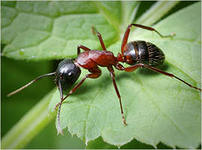 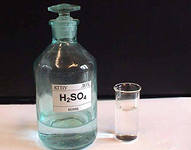 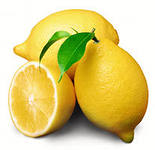 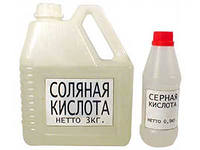 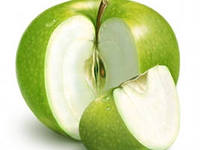 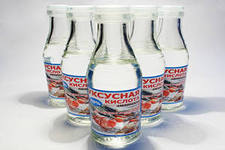 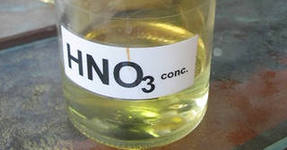 Функция кислот в природе
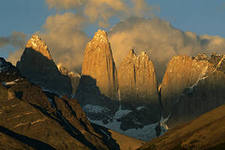 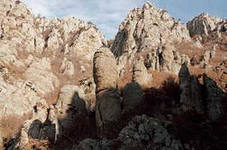 Разрушение горных пород и образование почвы
Роль кислот в организме человека
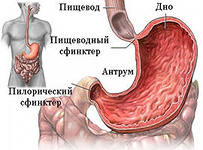 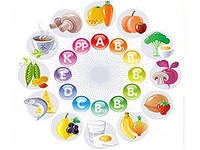 HCL
1. Действие кислот на индикаторы
Метилоранжевый
Лакмус
Универсальный
Тема урока:«Химические свойства кислот»
3. Взаимодействие кислот с основаниями
Допишите химические уравнения HCL + NaOH =
   H2SO4 +Ba (OH)2 =
2.Отношение кислот к металлам
Zn + 2HCl = Zn Cl2 + H2
2Fe + 6HCl =  2FeCl3 + 3H2
Cu + HCl = 

Zn + H2SO4( раствор)= ZnSO4 + H2
Fe + H2SO4 ( раствор) =  FeSO4 + H2
Cu + H2SO4 ( раствор) =
2.Отношение кислот к металлам
Cu + H2SO4 ( конц)= CuSO4 + SO2 +H2O
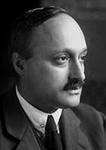 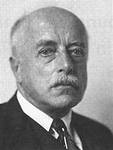 Немецкие физики
В начале 20 века удостоенные нобелевской премией
«Царская водка»
смесь 
1 объема HCl и
 3 объема HNO3
Макс фон Лауэ
Джеймс Франк
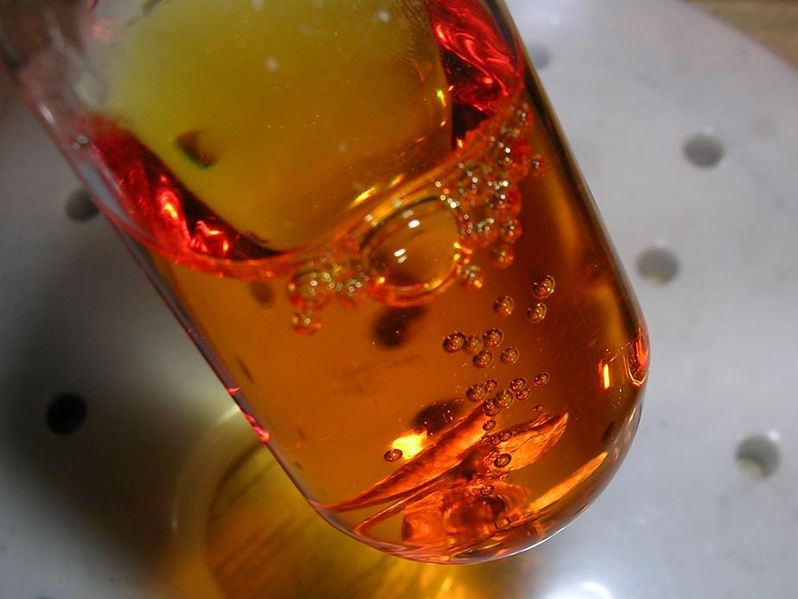 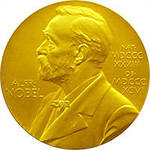 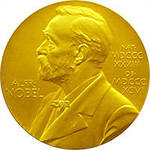 Растворение золотых  медалей в «царской водке»
3. Взаимодействие кислот и основных оксидов
CuO + 2HCl = CuCl2 + H2O
CuO + H2SO4 = CuSO4 + H2O
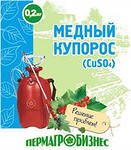 И способен, и умел
 Младший мягкий братец МЕЛ.
 Как рисует, посмотри,
 Этот СаСО3!
Без труда он улетит, 
если кислоты к нему прилить.
Мел
Мрамор 
Известняк
Взаимодействие кислот с солями
CO2
2HCl + CaCO3 = CaCO3+ H2CO3
                                                               H2O

H2SO4 + BaCl2 = BaSO4   + 2HCl
Условия практически осуществимых реакций
Выделение газа
Выпадение осадка
Образование воды
КИСЛОТЫ
нестабильные
стабильные
H2SO4
H3PO4
HCl и другие
H2CO3      СO2 + H2O
      H2SO3       SO2 + H2O
Определите, какие реакции из предложенных возможны
Mg + HCl =
Ag + HCl = 
SO2 + H2CO3 = 
MgO + H2SO4 =
H2SO4 + KOH =
H2SO3+ HCl =
HNO3 + MgCO3 =
Домашнее задание
Параграф №31, рабочая тетрадь, по желанию составить кроссворды по теме: «Кислоты», подготовить сообщение о применение медного купороса.
Спасибо за сотрудничество !